StaffFiscal Responsibilities
August 28, 2019
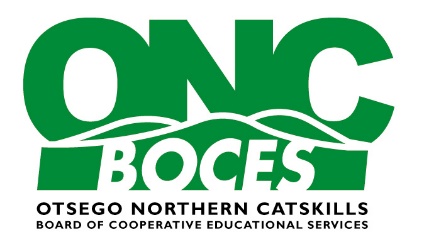 Vision Statement:  
A BOCES providing world-class opportunities for the districts we represent.”
1
Fiscal Responsibilities
2
What does “Fiscal” mean?
Definition per Merriam-Webster Dictionary – 
             1) “of or relating to taxation, public revenues,                       		    public debt”
             2) “of or relating to financial affairs”
Synonyms:  dollar-and-cents, financial, monetary
Responsibilities = our roles
Fiscal Responsibilities Overview
3
WinCap vs. MyWinCap
Budget & Revenue
Purchasing
Receiving
Inventory
P-Cards
Reimbursements
Conference Requests
Electronic Timesheets
Cash Receipts
Extra Class Accounts
WinCap vs. MyWinCap
4
WinCap is the financial system ONC BOCES uses
No other option for BOCES due to the aid calculations
WinCap (desktop version) - can access all of the options
MyWinCap or WinCapWeb is web based and offers only a few options (requisitions and timesheets)
Budget & Revenue
5
Each ONC BOCES Program is responsible for their budget(s) and revenue.
 We currently have 82 budgets 
Budget and revenue change according to district participation
Purchasing
6
ONC BOCES Program has a decentralized electronic purchasing process.
Each program is responsible for their own purchasing.
A purchase order requires the Purchasing Agent approval.  (PND is NOT a purchase order)
Purchasing Process
Is item or service less than $20,000?
Where do I start?
3rd  Question
2nd Question
1st Question
Not required to buy from bid, but should always look to get best price or value!
Best 
Price 
or 
Value
Is item or service “LIKE” other items or services purchased by other ONC Programs?
Is item or service $20,000 or more?
Follow quote guidelines:
Cost $5,001 to $19,999
Cost $500  to $2,500
Cost less than $500
Cost $2,501 to $5,000
Must be purchased on a bid
Does the BOCES purchase $20,000 or more of these like items or services?
No additional quote needed
2 verbal quotes (one using plus another)
2 written quotes
3 formal quotes
Bids:
DCMO bids, NYS contract, ONC BOCES bid, National Purchasing Cooperative bid
If Professional Services (architect, accountant, attorney) – need to do RFP
Remember:
Threshold is not per vendor
Examples: office supplies, welding supplies, technology, culinary (food)
Quotes on vendor letterhead or internet price sheet with price circled.
Quotes on vendor letterhead or internet price sheet with price circled.
Need vendor name, person who gave quote, date and price
7
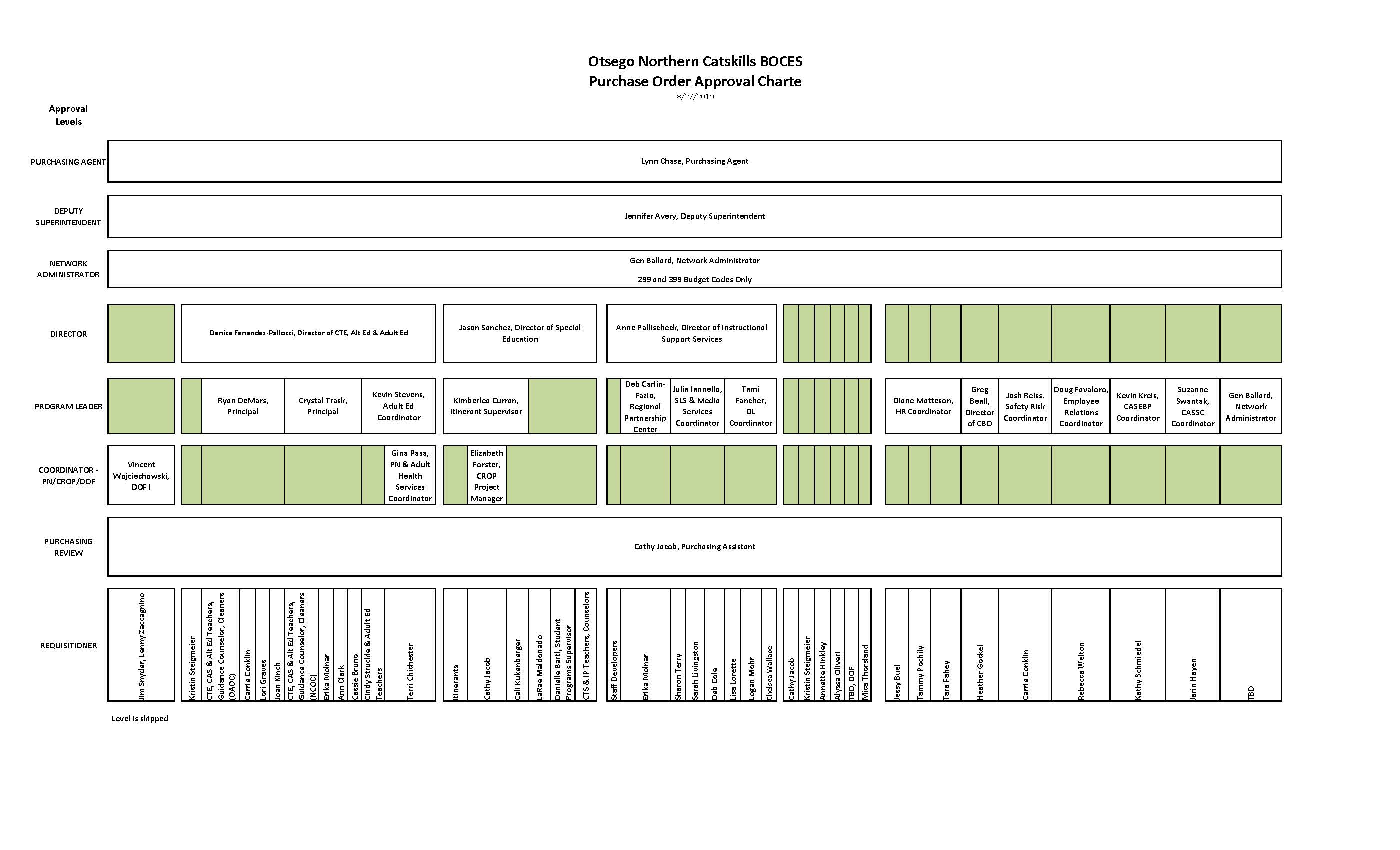 8
Receiving
9
Receiving is how a program tells the Business Office that the items or services have been received and they are satisfied with their purchase.
Receiving automatically processes payment to the vendor.
Inventory
10
Equipment purchases costing $1,000 or more must be tagged and added to our Fixed Asset Listing via an Inventory Change Form.
P-Cards
11
For those who are responsible for purchasing or travel, the P-Card Program is optional .
The P-Card Program is another way to make a payment to a vendor by using a credit card.
The P-Card Program does not circumvent the BOCES Purchasing Policy; prior authorization to purchase still required (PO).
Reimbursements
12
When conducting BOCES business, staff may be reimbursed for such expenses as mileage, travel costs when attending conferences and cell phone expense as per Board policy.
Conference Requests
13
Per Board policy, staff must have prior approval by the District Superintendent or Deputy Superintendent to attend a conference or workshop.
Electronic approval process through WinCapWeb.  
System tracks professional development hours.
Timesheets & Electronic Timesheets
14
For certain time worked above and beyond the normal work is submitted to the Program Leader for approval and payment via paper timesheet or electronic timesheet.  
The Business Office is only responsible for processing complete, approved timesheets.
Cash Receipts
15
Do not hold onto any money – give to the following people and request a receipt:
NCOC – Ellen Kennedy (Business Office), OAOC – Abagale Fischer (Account Clerk – Front Office)
If a Program outside of OAOC or NCOC plans to accept payments, the cash receipt process must be approved by the Director of Management Services before doing so.  
Monies received must be deposited within 5 business days per Board policy.  All monies should be stored in a safe until it is deposited.
Extra Class Accounts
16
Pertains to fundraising by approved CTE and Special Ed class accounts.
Specific process must be followed according to NYSED guidelines.
Conclusion
17
Understand the different roles
This is just an overview – next step is to learn your role
Training
Website
Questions for Business Office
18
Lynn Chase, Director of Management Services			
 lchase@oncboces.org				
(607) 588-6291 ext. 2172

Patricia Powell-Wagner, Treasurer		Cathy Jacob, Purchasing Assistant	
pwagner@oncboces.org 			cjacob@oncboces.org
(607) 588-6291 ext. 2176			(607) 588-6291 ext. 2126				

Melissa Kiel, Payroll Benefits Specialist		Ellen Kennedy, Accounts Payable
mkiel@oncboces.org				ekennedy@oncboces.org
(607) 599-6291 ext. 2144			(607) 588-6291 ext. 2174